Drug Formulary Development & Management
Created by the School of Pharmacy Relations Committee for AMCP
Updated: January 2024
Objectives
Upon review of this module, the student will be able to:
Define the concept of a formulary
Generalize common formulary designs
Explain principles of formulary development and maintenance
Definition
A formulary is a list of drugs approved for use in a given setting, such as within:
Hospitals and Health Systems
Employer Groups
Managed Care Organizations (MCO)
Pharmacy Benefit Managers (PBM)
Government agencies (Medicaid, VA system)

Dictates prescription drug/class coverage and/or the level of coverage (i.e. patient copayment)
[Speaker Notes: Formulary
A list of drugs approved for use in a given setting
Hospitals and Health Systems
Employer Groups
Managed Care Organizations (MCO)
Pharmacy Benefit Managers (PBM)
Government agencies (Medicaid, VA system)
The formulary dictates which prescription drugs/classes will be covered and/or the level of coverage (i.e. patient copayment)]
Development of the Formulary
The formulary generally:
Offers one or more therapeutic options per disease category
Facilitates purchasing and prescribing
Helps manage cost by reducing duplication and limiting coverage for “hyperinflated” or high-cost/ “me too” drugs
Formularies are often used as a negotiating tool with drug manufacturers
Drug manufacturers may offer discounts (i.e. rebates) for drugs that are placed on the formulary
[Speaker Notes: Originally used in the early 20th century as a method to manage and control inventory
Fewer drugs on the shelves for the same indication
Later it was used as a negotiating tool with drug manufacturers
Drugs not on the formulary would either not be available or would be available at a higher copayment, thus encouraging higher market share for the formulary drugs]
Development of the Formulary
Several organizations provide guidance, standards, and tools related to formulary development and management:
National Committee for Quality Assurance (NCQA)
Utilization Review Accreditation Commission (URAC)
Centers for Medicare & Medicaid Services (CMS)
Academy of Managed Care Pharmacy (AMCP)
Joint Commission on Accreditation of Healthcare Organizations (JCAHO)
Institute for Clinical and Economic Review (ICER)
[Speaker Notes: Formularies also serve as an excellent tool to assure quality pharmaceutical care and value.  
Several entities including NCQA, CMS, AMCP, JCAHO, and others have standards for the drug review and formulary process
Most managed care plans use the formulary and P&T processes to set guidelines for safe and appropriate medication use]
Formulary Benefit Design
Drug review and formulary placement decisions are typically based first on clinical evidence supporting both safety and efficacy, by indication(s)
Once safety and efficacy are evaluated and determined to be similar between multiple drugs within a drug class, costs may then be considered
Formularies direct to the preferred drugs using various methods:
Different copay tiers (e.g., copays, co-insurance)
Utilization management strategies (e.g., prior authorizations, step therapies)
Prescriber incentives
[Speaker Notes: In return for rebate dollars spent, manufacturers want an increase in market share due to decreased competition at a “preferred” price point.
Clinical safety and efficacy come first.]
Formulary Benefit Design
Common utilization management strategies:
Prior authorization: Allows clinical review ensuring appropriate use
Step therapies: Requires lower-cost, first-line therapies
Quantity limits: Assures appropriate dosing
Duration limits: Limits how long a therapy can be used
Channel management: Limit to specific pharmacies or providers
[Speaker Notes: Formularies also serve as an excellent tool to assure quality pharmaceutical care and value.  
Several entities including NCQA, CMS, AMCP, JCAHO, and others have standards for the drug review and formulary process
Most managed care plans use the formulary and P&T processes to set guidelines for safe and appropriate medication use]
Formulary Benefit Design
Formularies are typically distinguished as open or closed:
Closed: limited drug selection, lower cost to patients and payers (e.g., insurers, health systems)
Open:  broader drug selection, higher cost to patients and payers
Most managed care organizations have closed (i.e., restricted) formularies
[Speaker Notes: Formularies are distinguished by product availability
Closed – Non-formulary drugs are not covered under the plan
Open – Non-formulary drugs are covered under the plan but are reimbursed at a higher copayment tier
Plans with very tight budgets tend to have tightly closed formularies with limited covered drugs. In general, closed formularies are common for Medicaid, Medicare, and Exchange plans. They are also fairly common for Commercial/Employer plans, though more of these plans use open design compared to other lines of business]
Formulary Benefit Design
Managed care organizations often have various regulations and rules around formulary design, for example:
Medicare Part D plan formularies must offer two distinct products per disease category and class
Medicare Part D formularies must be approved by CMS prior to use
Plans compliant with the Affordable Care Act must offer certain preventative care products
[Speaker Notes: https://www.cms.gov/Medicare/Prescription-Drug-Coverage/PrescriptionDrugCovContra/downloads/FormularyGuidance.pdf]
Formulary Benefit Design
Formularies are often designed with multiple tiers with different cost shares:
Two tier formularies
Example: Tier 1 (low copay) = generics and/or preferred drugs, Tier 2 (high copay) = brands and/or non-preferred drugs
Three tier formularies
Example: Tier 1 (low copay) = generics, Tier 2 (medium copay) = preferred brands, Tier 3 (highest copay) = non-preferred brands
Four tier formularies
Example: Tier 1 = generics, Tier 2 = preferred brand, Tier 3 = non-preferred brands, Tier 4 = specialty cost tier
Five tier formularies
Example: Tier 1 = preferred generics, Tier 2 = non-preferred generics and preferred brands, Tier 3 = non-preferred brands, Tier 4 = preferred specialty, Tier 5 = non-preferred specialty/high cost
Six tier formularies
Example: Tier 1 = preferred generics, Tier 2 = non-preferred generics, Tier 3 = preferred brands, Tier 4 = non-preferred brands, Tier 5 = preferred specialty, Tier 6 = non-preferred specialty
[Speaker Notes: Open formularies use copayment tiers to drive product selection
2-tier 
generics are on the lower copayment tier, brands are on the higher copayment tier
i.e. $5 copayment for generics, $20 copayment for brands
3-tier 
generics are on the lowest copayment tier, formulary brands are on the middle copayment tier, and non-formulary brands are on the highest copayment tier
i.e. $5 copayment for generics, $20 copayment for formulary brands, $50 copayment for non-formulary brands
4-tier
generics are on the lower copayment tier, preferred brands are on the 2nd copayment tier with non-preferred brands on the 3rd copayment tier
High cost or specialty products are available at the 4th tier at a co-insurance
i.e. $5 copayment for generics, $20 copayment for preferred formulary brands, $50 copayment for non-preferred brands, and 25% co-insurance for high cost specialty products
	5 and 6 Tier formulary examples
	There is quite a bit of variability in these plan designs – some plans may have a preventive/$0 cost share on Tier 1; specialty definitions may vary significantly and may not always include only traditional “specialty” drugs (for example, they may include all drugs exceeding a specific cost threshold)]
Formulary Benefit Design
Formularies may include extra tiers to drive higher member contributions for targeted drug classes/categories
Examples:
Zero-copay medications
Specialty medications
Lifestyle medications
Value-based copay structures
High-cost generics
Percentage copays (i.e., coinsurance)
[Speaker Notes: Formularies may include extra tiers to drive higher member contributions for targeted drug classes/categories
Examples:
Specialty Injectables – may carry a 4th tier copayment due to the high cost of these medications
i.e. $5 copayment for generics, $20 copayment for formulary brands, $50 copayment for non-formulary brands, 25% co-insurance for specialty injectables
Lifestyle Medications– smoking cessation or weight loss medications may carry a 4th tier copayment if plans do not consider them medically necessary
i.e. $5 copayment for generics, $20 copayment for formulary brands, $50 copayment for non-formulary brands,  50% copayment for smoking cessation  medications
Value Based Copay-In recent years some plans have offered lower copays based on the value of drug therapy.  For example, if a lower copay helps a patient manage diabetes by using medications correctly, the plan saves in the long run due to lower incidence of diabetes related complications
High Cost Generic Tiers-Some recently introduced generics are higher priced than older ones.  Some plans have used formularies to create a separate tier for higher cost generics
Percentage copays- can provide an incentive for patients to seek effective low cost options.  Without a copay max, they can cost patients significant amounts out of pocket.]
Formulary Development and Maintenance
A Pharmacy & Therapeutics (P&T) Committee typically contribute to the development, management, updating and maintenance of the formulary
Committee is commonly comprised of physicians, specialists, and pharmacists, and general population members
Meets regularly to review newly available drug therapies, treatment options, and drug classes
May also be involved in quality/cost initiatives such as Medication Use Evaluation (MUE) programs
[Speaker Notes: Usually comprised of physicians, specialists, and pharmacists from both the plan and the community
The P&T Committee meets regularly to review newly available drug therapies and treatment options 
Responsible for developing, managing, updating and administrating the formulary
Also involved with:
Therapeutic Substitution Programs    - Pharmacy Education Programs	  
- Drug Utilization Reviews	            - Pharmacy Quality Assurance]
Formulary Development and Maintenance
Formulary - generally evaluated at a therapeutic class level; review includes new clinical evidence, if available, for all drugs in a therapeutic class 
Drug selection – Based primarily on clinical efficacy and safety given current evidence and standards of care
All things equal, net cost is considered
Pharmacoecomonic models are often used
[Speaker Notes: A formulary is evaluated at a therapy class level and must be clinically complete and up-to-date
Drug selection is first based on efficacy and safety 
Also influenced by current therapy guidelines 
With all things being equal, selection will consider the cost of the drug and the rebate offer from the manufacturer
Pharmacoecomonic models may be incorporated into the review process to determine overall cost-effectiveness]
Additional Considerations
Outcomes-Based Agreements/Contracts
Pharmacogenomics and Biopharmaceuticals
Biosimilars
Lifestyle Drugs
Higher Tiers/Multiple Tiers
Co-Insurance
Health Savings Accounts
Prescription Digital Therapeutics
[Speaker Notes: Pharmacogenomics and biopharmaceuticals will present a challenge for formulary managers in the future as they become more prevalent
Outcomes Studies may be considered in formulary decision making.
Lifestyle Drugs
Higher Tiers/Multiple Tiers
Co-Insurance
Health Savings Accounts
Prescription Digital Therapeutics – organizations vary as to how these are categorized; could potentially be grouped in with formulary design]
Reference
Navarro, R.  1999.  Managed Care Pharmacy Practice.  2nd edition. Gaithersburg, MD:  Aspen Publications.
Kongstvedt, P.  2001.  Essentials of Managed Health Care.  4th edition.  Gaithersburg, MD:  Aspen Publications.
Foundation for Managed Care Pharmacy. The AMCP Format for Formulary Submissions. Version 2.1. A format for support of the formulary consideration by health care systems in the United States. Alexandria, VA: Academy of Managed Care Pharmacy; April 2005. Available at http://www.fmcpnet.org/data/resource/Format~Version_2_1~Final_Final.pdf
Centers for Medicare & Medicaid Services (U.S.),, & United States. (2016). Centers for Medicare & Medicaid Services - Formulary Guidance. Available at https://www.cms.gov/Medicare/Prescription-Drug-Coverage/PrescriptionDrugCovContra/downloads/FormularyGuidance.pdf
Thank you to AMCP member Sital Patel for updating this presentation for 2020
Mission & Vision
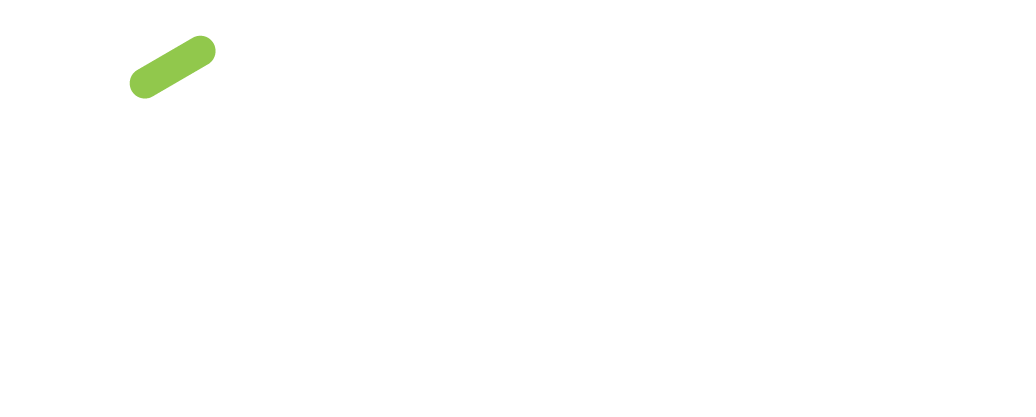 To improve patient health by ensuring access to 
high-quality, cost-effective medications and other therapies.